کمیته بیمارستانها و زندانهای 
شورای منطقه یک ایران

موضوع آموزش:

مبانی پیام رسانی در اجتماع
 (معتادان در حال مصرف)

تابستان1397
آخرین روز مصرف خود را به خاطر بیاورید؟
چه احساسی داشتید؟
پیام انجمن معتادان گمنام را چگونه دریافت کردید؟
آخرین مصرف کننده ای که دیدید را به یاد بیاورید؟
چه مسئولیتی در قبال او دارید؟
چگونه می توانید پیام انجمن را در دسترس او قرار دهید؟
معتادان گمنام چه کمکی به معتادان در حال مصرف  در سطح جامعه می تواند انجام دهد؟
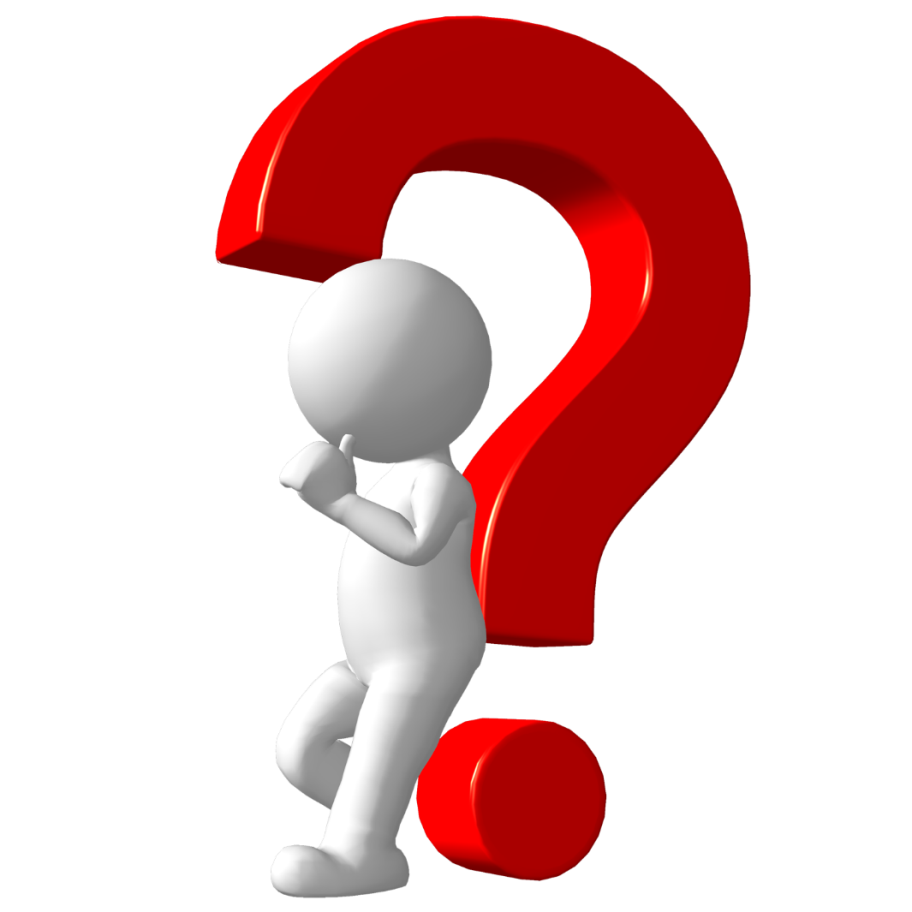 همیشه یک معتاد در حال مرگ وجود دارد که نیاز به شنیدن پیام na دارد ......
امروز ما هدفمند به پیش می رویم ، به جای اینکه به دنبال اهداف پوچ باشیم ، سپاسگزاری در عمل موتور محرک ما جهت تغییر است، به این معنی که در حالی که پیام را می رسانیم ، زندگی خودمان نیز متحول می شود.
اصول راهنما ص 113
از نظر شما چه چیزهایی را در خدمت ارائه آدرس جلسات به معتادان در حال مصرف 
می بایست رعایت کنیم؟
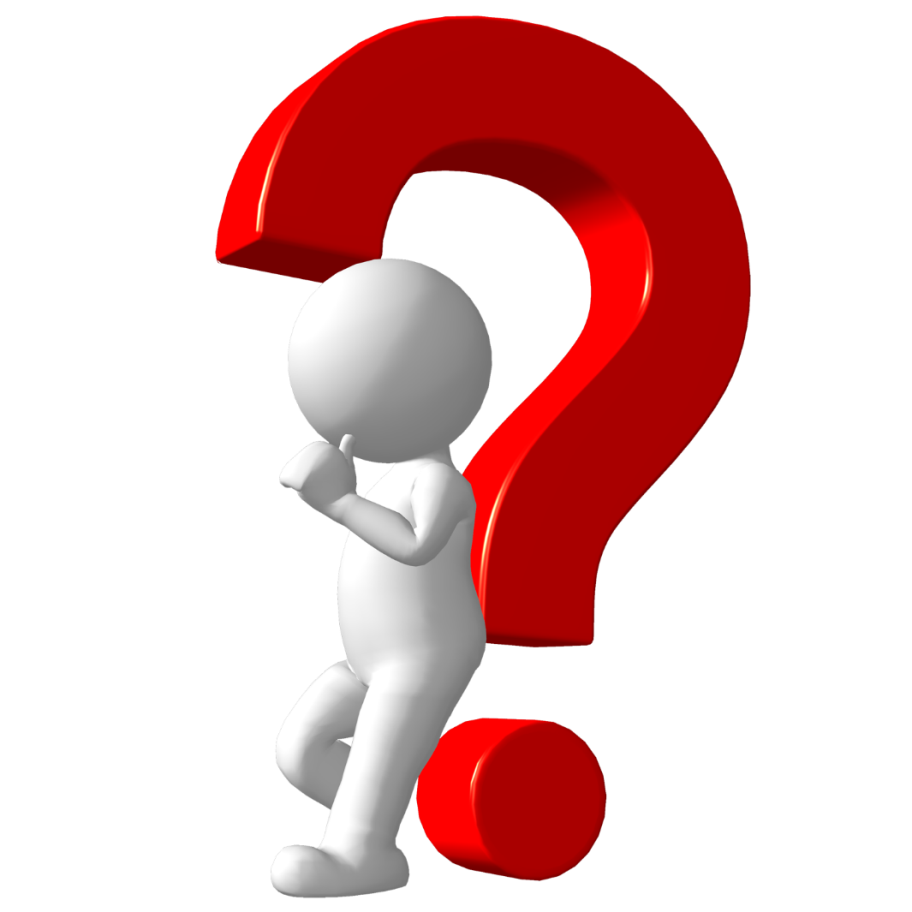 تعامل و هماهنگی با کمیته روابط عمومی
تشکیل تیم های چند نفره
قبل از انجام این خدمت ، شرکت در جلسات بهبودی ، ارتباط با راهنما، تهیه تراز  و دعا کردن می تواند کمک کند .
فراموش مکنیم ما معتادان در حال بهبودی بوده و می بایست همیشه در مسیر بهبودی حرکت کنیم( نزدیک شدن به تنهایی به معتادی که در حال مصرف مواد مخدر است می تواند خطرناک باشد و ما می بایست مراقب باشیم)
انتخاب مکان انجام این خدمت حتمأ به همراه اعضای محلی که شناخت از محیط داشته باشند.
با کسانی که احتمالا از انجمن رنجش دارند ، به هیچ وجه بحث و صحبت اضافه نکنیم (سعی در اثبات خود در این شرایط می تواند نتیجه عکس دهد )
استفاده از کلمات مناسب و مختصر و مفید می تواند به شفافیت پیام ما کند( به یاد داشته باشیم ، ما فقط می خواهیم پیام مان را در دسترس همدردانمان قرار دهیم)
رفتار درست ما می تواند به ایجاد تمایل در همدردانمان کمک کند.
ما باید با آرامش تمام شرایط طرف مقابل را درک و فقط به فکر رساندن پیام باشیم.
در مورد چالشهایی که ممکن است در این خدمت وجود داشته باشد ، گفتگو کنید؟
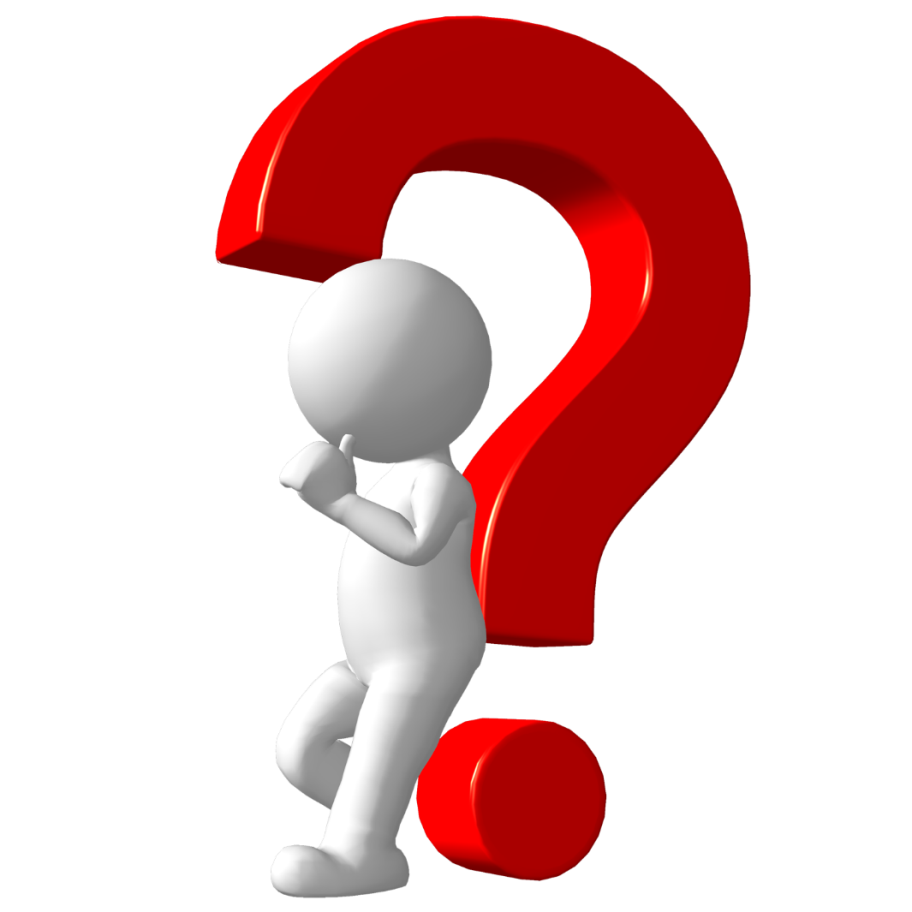 بخشی از چالشها
پذیرفته نشدن توسط همدردان در عذاب
مشاجره و مسخره شدن توسط آنها
تصور اینکه ما از ngo های دیگر هستیم ( مثل کمپ و ...)
و........
فراموش نکنیم که ....
پیام ما قلب انجمن معتادان گمنام است؛ هر کاری را که انجام می دهیم و هرچیزی که به عنوان یک انجمن برای ما مهم است، همگی در ارتباط با پیام ساده ما از امید و آزادی است؛ با این مضمون که:
معتاد ؛ هر معتادی می تواند مصرف مواد مخدر را قطع کند ؛ از وسوسه مصرف رهایی یابد و راه تازه ای برای زندگی پیدا کند
هیچ کس نه آنقدر بیمار است نه آنقدر سالم؛ نه آنقدر ثروتمند است نه آنقدر فقیر؛ نه آنقدر اصلاح ناپذیر است نه آنقدر دور از دسترس 
این برنامه در دسترس همگی قرار دارد
اصول راهنما ص 114
کلام آخر
وحدت یکی از بزرگترین نقاط قوت ما در انتشار پیام است؛ وحدت هدف انتقال پیام را محور توجه ما قرار می دهد. ما نه تنها برای خود بلکه برای بهبودی تمام اعضای NA با یکدیگر همکاری می کنیم

(چگونگی عملکرد سنت پنجم)
باآرزوی موفقیت روز افزون
کمیته بیمارستانها و زندانهای  
شورای منطقه یک ایران
مرداد           97